Canada Goose Management in New York State
Levels of Management
Federal:
Protected by the Migratory Bird Treaty Act
Responsible agency – United States Fish and Wildlife Service

State:
Protected migratory game bird
Populations
Three populations found in New York:

Migratory – 
Atlantic Population (upstate)
North Atlantic Population (Long Island)

Resident “non-migratory” – 
Atlantic Flyway Resident Population (statewide)
[Speaker Notes: Breed in northern Canada between the Hudson and Ungava bays.
Migrate late October down through NY and are here (or points south) through late March.]
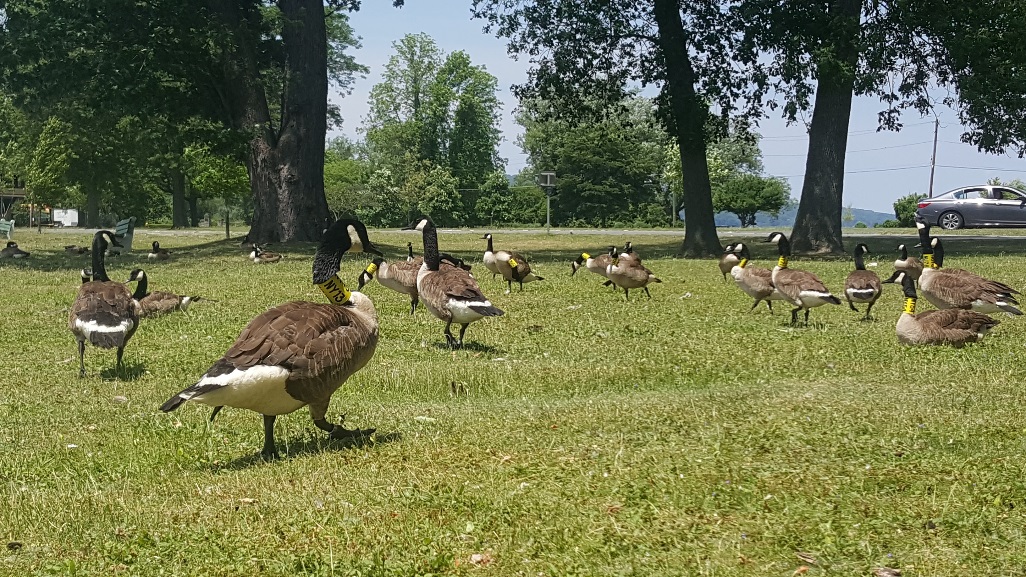 [Speaker Notes: Breed throughout the Atlantic Flyway.  Short distance migrant.  Molt migrate (into lower Ontario).  Will migrate short distances (up to a few hundred miles) in the winter.]
Population Objectives
Atlantic Population
	- Atlantic Flyway Management:  225,000 breeding pairs

Atlantic Flyway Resident Population
	- Atlantic Flyway: 700,000 total birds (spring), by 2020
1.4 geese per square mile

	- New York: 85,000 total birds (spring)
1.8 geese per square mile
Where are we now?
Atlantic Population:
A true success story in wildlife management

Atlantic Population breeding pairs bottomed out at just 29,000 birds in 1995

2016 estimate: 190,000 pairs
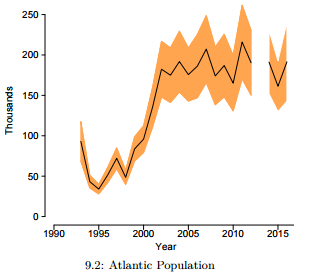 [Speaker Notes: Breeding Canada geese in New York]
Where are we now?
Atlantic Flyway Resident Population:
Too much of a good thing?

Stable population since 2003, no significant trend

2016 estimate: 950,000 total birds
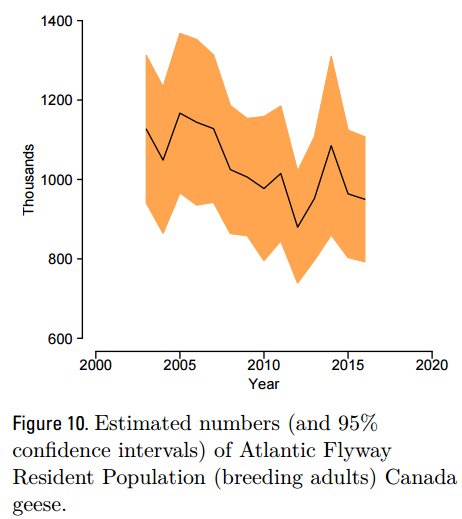 Resident Goose Population Status in New York
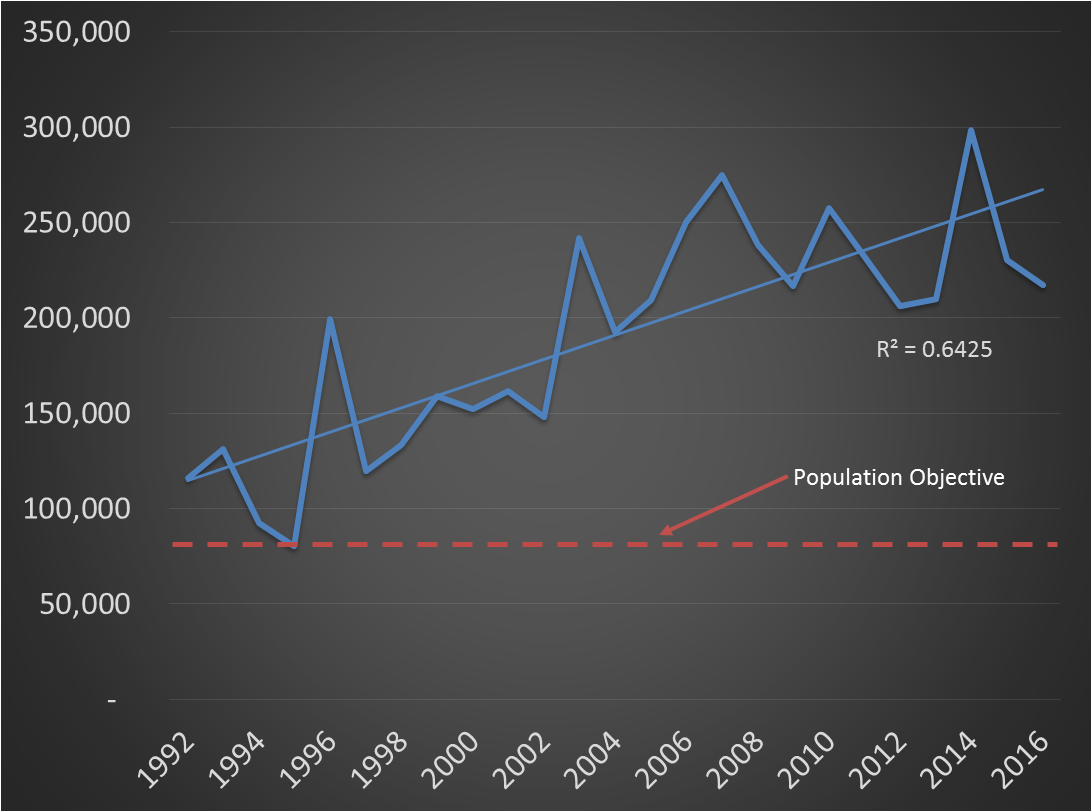 Management options	- the toolbox
Hazing – no permit required

Egg addling/nest destruction 
	-registration required (USFWS)

Regulated hunting

Federal Depredation Order 
	– requires “Record of Authorization” 			from DEC

USFWS Depredation Permit
[Speaker Notes: No federal or state permits are needed to scare, herd, or chase away geese by any means, including dogs or noisemakers, as long as no birds are physically harmed.
Egg addling – requires registration (https://epermits.fws.gov/eRCGR/) annually and reporting – no state permit or registration]
Other non-lethal management tools
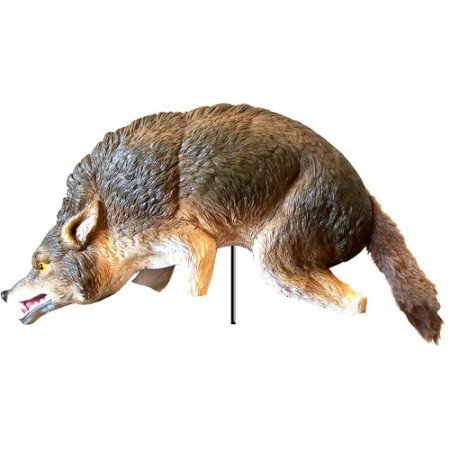 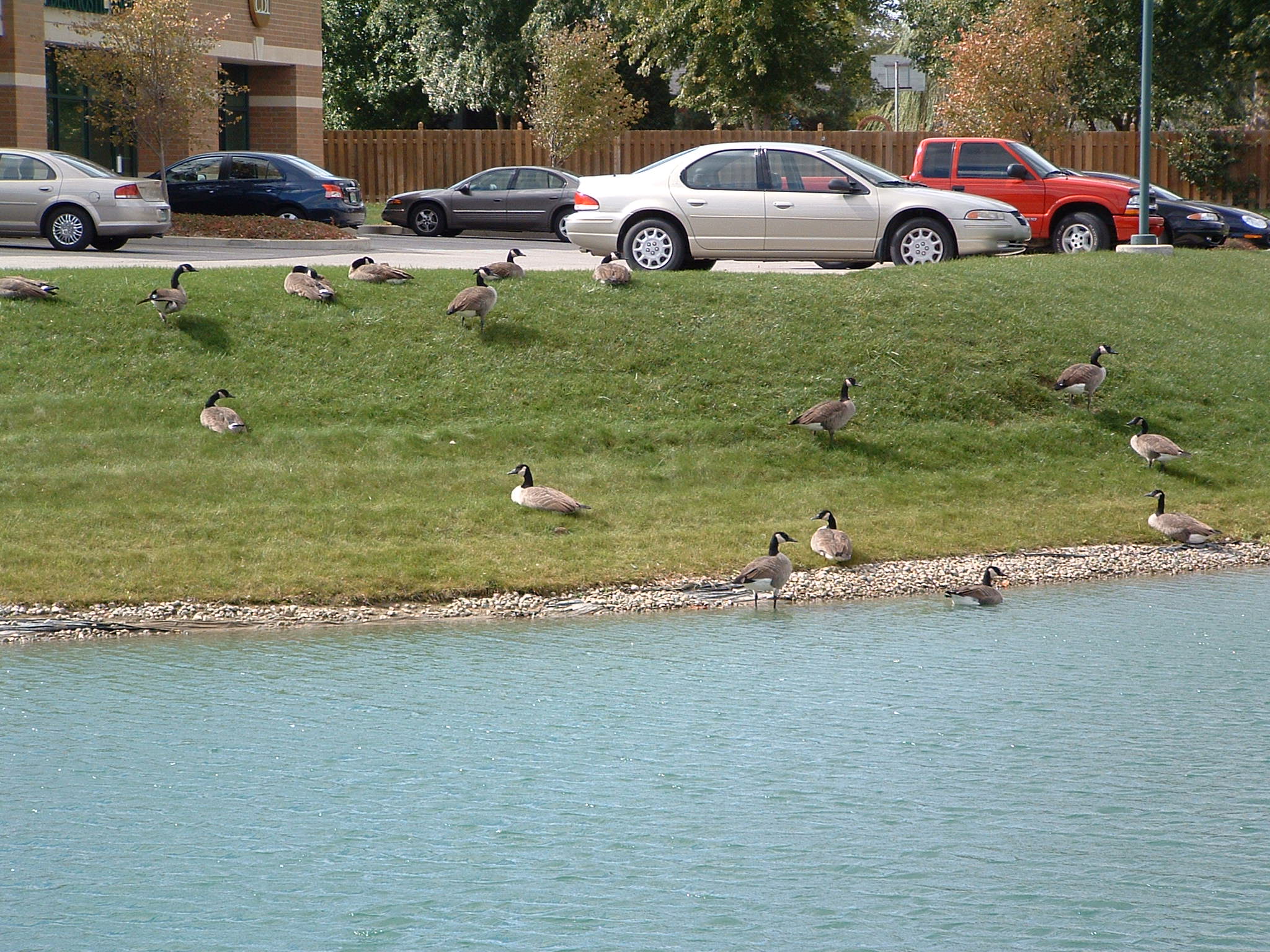 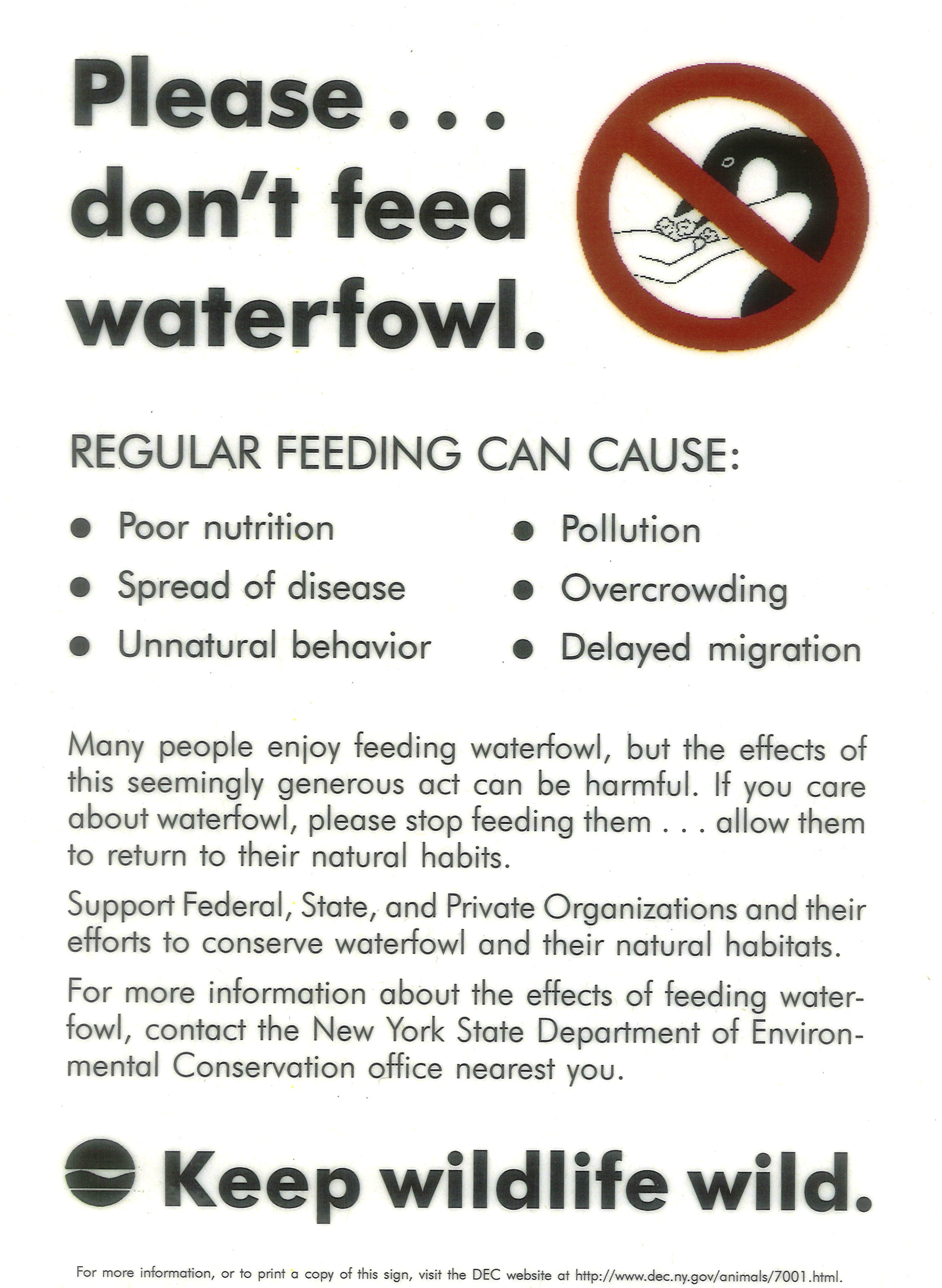 Prohibit feeding 

Habitat modification

Fencing

Grid wire

Visual deterrents

Chemical deterrents
Hunting
Primary management tool

Special seasons in some zones:
25-day September season
liberal bag limits (8-15/day)
special hunting methods allowed 

Regular season
Between 30-60 days
Restrictive bag limits (2-3/day)
Between late October-January
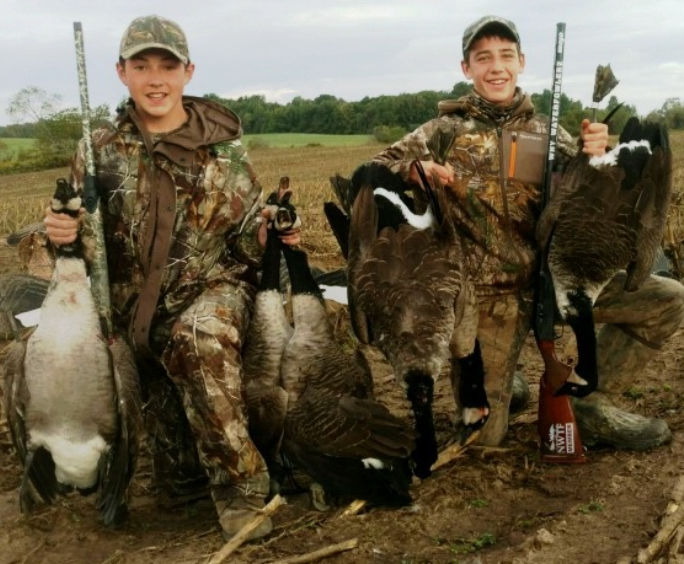 [Speaker Notes: Special seasons designed to target resident Canada geese.  Seasons must end by Sept. 25th in NY because research shows that is when the first migratory birds begin to show up.]
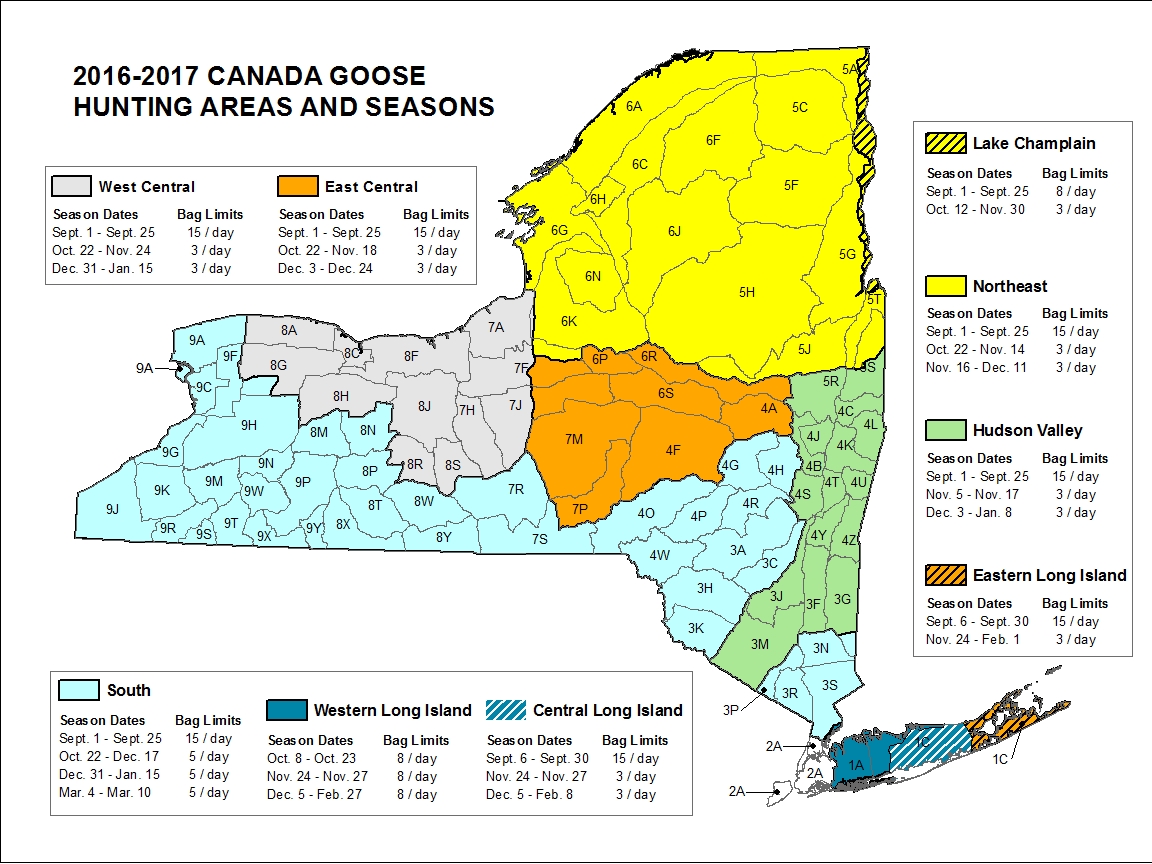 Management begins with the landowner!
The landowner is the one experiencing the damage

Management tools are available to address  the localized, short-term, impacts

But what about long-term?
Community-based nuisance wildlife management
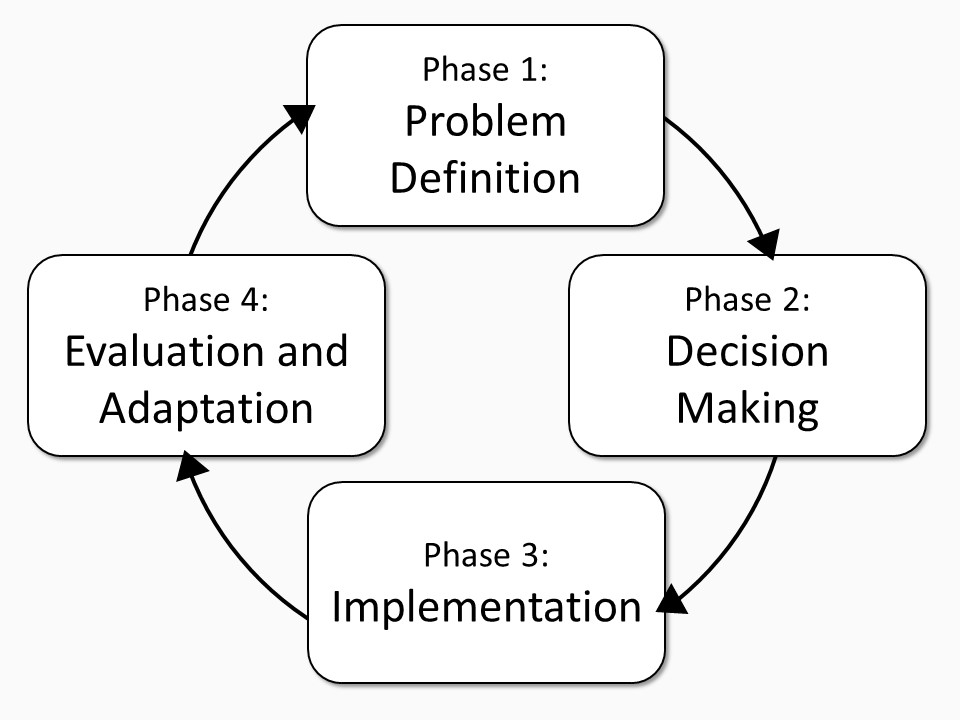 Necessary for long-term success
Cornell University
Questions?
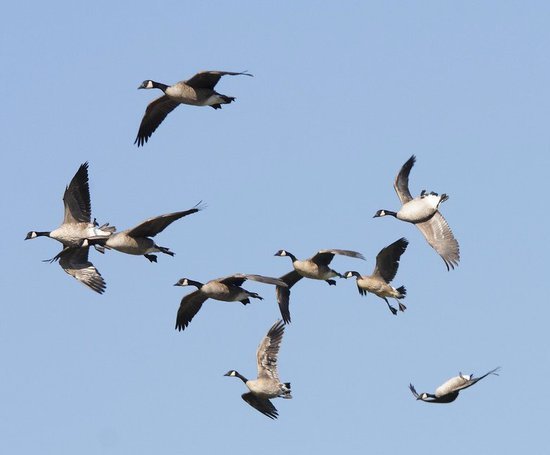 Thank You
Joshua Stiller
Migratory Game Bird Biologist
625 Broadway, Albany NY
Joshua.Stiller@dec.ny.gov 
518-402-8861
Connect with us:Facebook: www.facebook.com/NYSDECTwitter: twitter.com/NYSDECFlickr: www.flickr.com/photos/nysdec
Cooperators:
Cornell Cooperative Research Unit
Cornell HDRU